Read a Book
Laugh
Set Boundaries
Reflect on Who You are
& What Makes You Special
Practice Self Love
Use Your Vacation Time
Cuddle With Your Pet
Take Mental Health Holidays
Plan & Set Goals
Cry
Take Your Full Lunch Break
Make Time For Friends
Explore a Hobby
Learn to Say NO
Learn a New Skill
Community Engagement
Leave Work at Work
Spend Time With Family
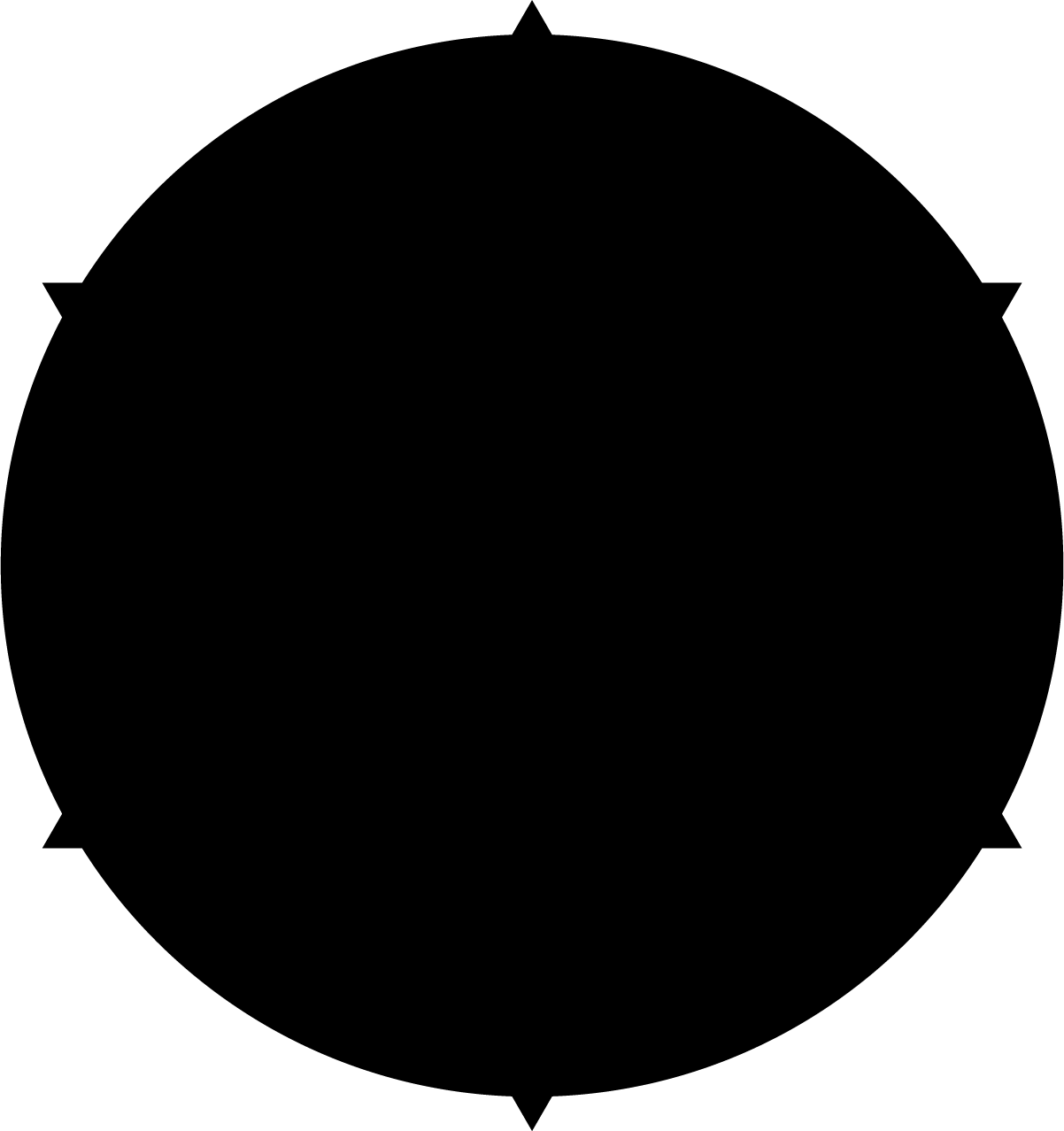 Professional
Get a Massage
Exercise
Regular Sleep
Enjoy Physical Intimacy Like 
Hugs & Holding Hands
Eat Healthy
Regular Medical Care
Physical
Personal
MENTAL 
HEALTH 
SELF CARE 
WHEEL
Spiritual
Psychological
Join a Support Group
Yoga
Take Time For Self Reflection
Volunteer For a Cause
Meditation
Practice Forgiveness
Connect With a
Spiritual Community
Be Creative
Therapy or Counseling
Keep a Journal
Spend Time in Nature
Emotional
Sing or Dance